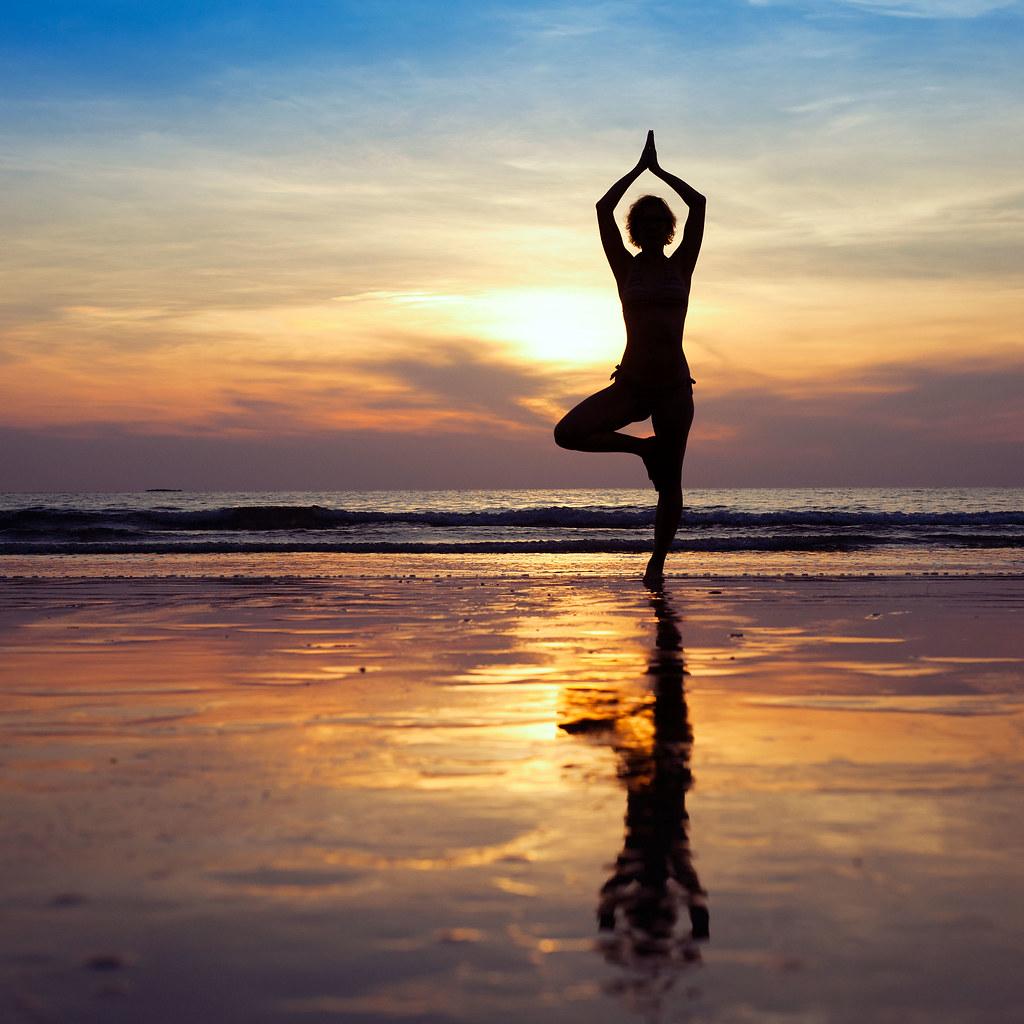 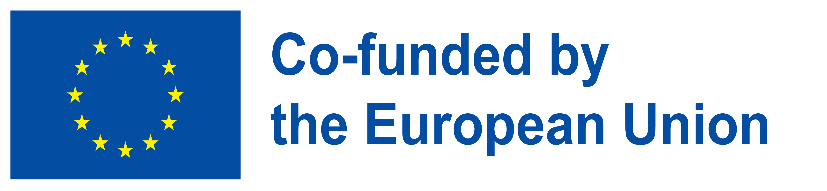 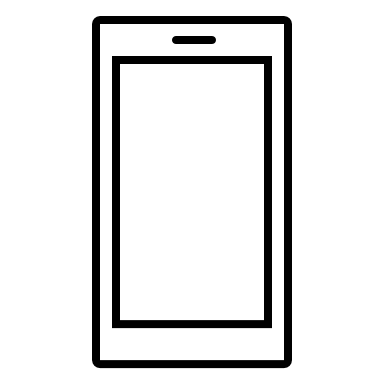 Дигитална благосостојба - Вовед
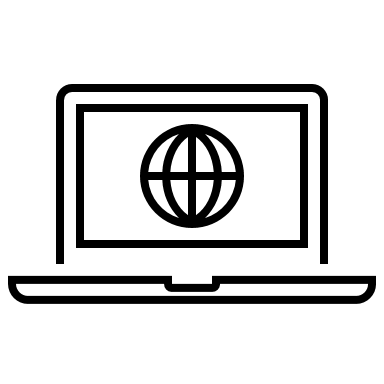 Градење дигитална отпорност преку овозможување на дигиталната благосостојба и безбедност достапни за сите 2022-2-SK01-KA220-ADU-000096888
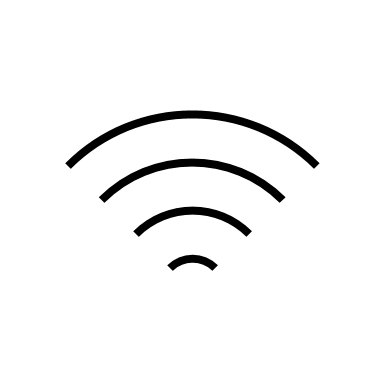 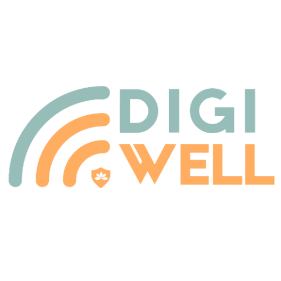 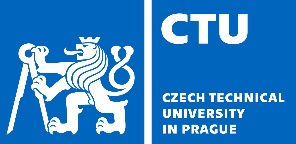 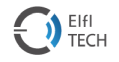 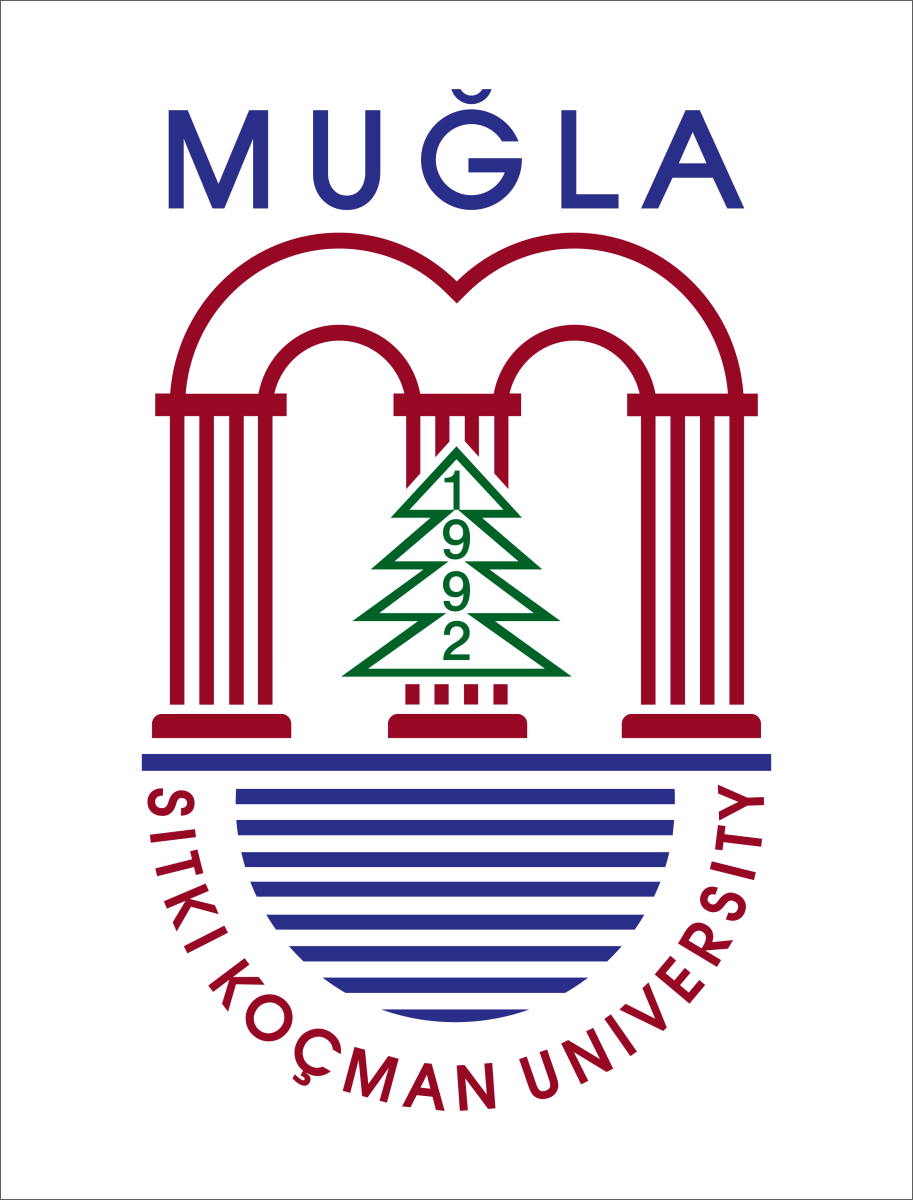 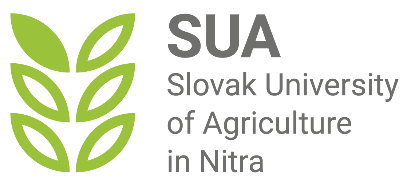 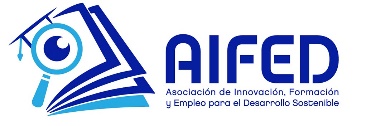 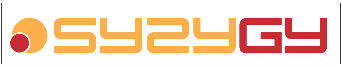 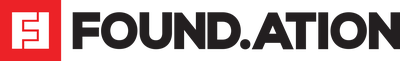 СОДРЖИНА
Вовед
ДИГИТАЛНА БЛАГОСОСТОЈБА: НАВИГРАЊЕ ВО ДИГИТАЛНИОТ СВЕТ ВНИМАТЕЛНО
Влијанието на технологијата врз дигиталната благосостојба
Разбирање и негување на здрави дигитални навики
Најдобри практики
Резиме
ВОВЕД
Технологијата игра значајна улога во нашите животи, променувајќи го начинот на кој работиме, интерактираме и поминуваме време.

Додека се движиме низ дигиталниот свет, важно е да разбереме како технологијата и дигиталниот свет влијаат на нашата благосостојба.
Тоа е затоа што технологијата ни обезбедува бројни придобивки, о исто така носи и некои ризици за нашите животи и благосостојба.
Еден од клучевите за елиминирање на таквите ризици за нашата благосостојба и свесна навигација низ дигиталниот свет е подетално да ја разгледаме дигиталната благосостојба и да преземеме соодветни мерки.
Овој модул за обука е развиен за да им помогне на возрасните да го разберат и да управуваат со влијанието на технологијата врз нивната дигитална благосостојба.
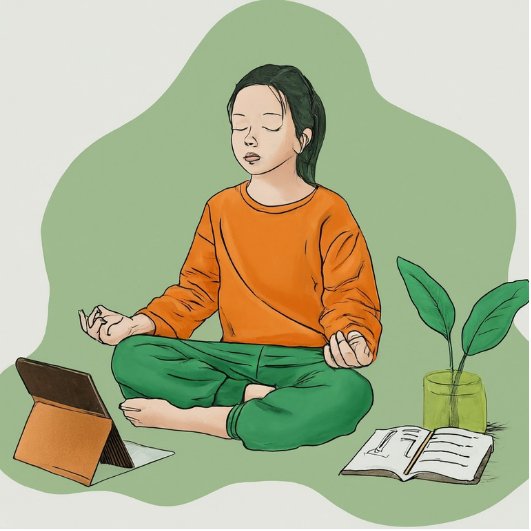 Овој модул има за цел да ги опреми возрасните со вештини потребни за свесно навигирање во дигиталниот свет
Цел на модулот
Модулот е дизајниран да им помогне на возрасните да ја разберат влијанието на технологијата врз нивната благосостојба и да обезбеди начини за развивање на здрави дигитални навики.
ЦЕЛИ НА УЧЕЊЕТО
1
2
3
4
5
Истражување практични стратегии за развој на здрави дигитални навики
Разбирање на позитивните и негативните влијанија на технологијата врз дигиталната благосостојба
Учење начини за свесен и балансиран однос со технологијата
Имање општа идеја за дигиталната благосостојба
Откривање на најдобрите практики за дигитална благосостојба
НА КРАЈОТ ОД ОВОЈ МОДУЛ, ЌЕ МОЖЕТЕ ДА:
ДЕФИНИРАТЕ  ДИГИТАЛНАТА БЛАГОСОСТОЈБА И ДА ЈА  ОБЈАСНЕТЕ  НЕЈЗИНАТА ВРСКА СО ЦЕЛОКУПНАТА БЛАГОСОСТОЈБА
НАВЕДЕТЕ ПОЗИТИВНИ И НЕГАТИВНИ ВЛИЈАНИЈА НА ТЕХНОЛОГИЈАТА ВРЗ БЛАГОСОСТОЈБАТА И ДИГИТАЛНАТА БЛАГОСОСТОЈВА
ЦЕЛИ НА УЧЕЊЕТО
РАЗВИВАТЕ ЛИЧНА СТРАТЕГИЈА ЗА РАЗВИВАЊЕ НА ЗДРАВИ ДИГИТАЛНИ НАВИКИ
ПРЕЗЕМЕТЕ АКТИВНОСТИ ЗА ДА ИЗБЕГНЕТЕ НЕЗДРАВИ ДИГИТАЛНИ НАВИКИ
ИДЕНТИФИКУВАТЕ И  ДА ГИ КОРИСТИТЕ НАЈДОБРИТЕ ПРАКТИКИ ЗА ДИГИТАЛНА БЛАГОСОСТОЈВА
Очекувања од учениците
Задачи и одговорности на учениците
За да го максимизирате бенефитот што ќе го имате од модулот и да ги постигнете сите резултати од учењето, од вас како учесник се очекува следново:
Ве молиме;
Одвојте најмалку приближно три часа за да го завршите овој модул.
Гледајте ги сите доделени видеа за да имате општо разбирање за дигиталната благосостојба.
Внимателно прегледајте ги сите презентации за да истражите важни прашања поврзани со темата.
Пополнете ги сите квизови за да го проверите вашето разбирање и да се вратите кога е потребно.
Бесплатна лиценца 
 
Производот развиен овде како дел од проектот „Градење дигитална отпорност преку овозможување  дигитална благосостојба и безбедност достапни за сите 2022-2-SK01-KA220-ADU-000096888“ е развиен со поддршка на Европската комисија и го одразува исклучиво мислењето на автор. Европската комисија не е одговорна за содржината на документите
Публикацијата ја добива лиценцата Creative Commons CC BY-NC SA.

 


Оваа лиценца ви овозможува да ја дистрибуирате, ремиксирате, подобрувате и надградувате работата, но само некомерцијално. При користење на делото, како и извадоците од ова мора : 
да се спомене изворот и мора да се даде линк до лиценцата и да се наведат можни промени. Авторските права остануваат кај авторите на документите.
делото не смее да се користи за комерцијални цели.
Ако го прекомпонирате, конвертирате или надградите на делото, вашите придонеси мора да бидат објавени под истата лиценца како и оригиналот.
Одрекување:
Финансиран од Европската Унија. Сепак, искажаните ставови и мислења се само на авторот(ите) и не мора да ги одразуваат ставовите на Европската унија или Европската извршна агенција за образование и култура (EACEA). Ниту Европската Унија, ниту EACEA не можат да бидат одговорни за нив.